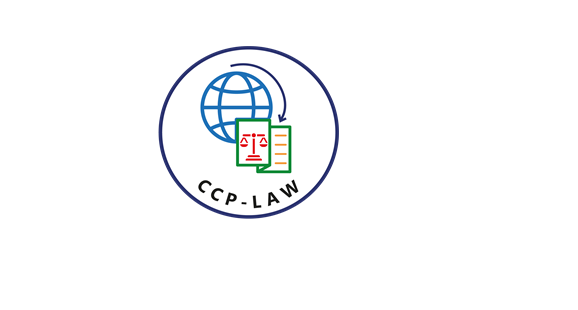 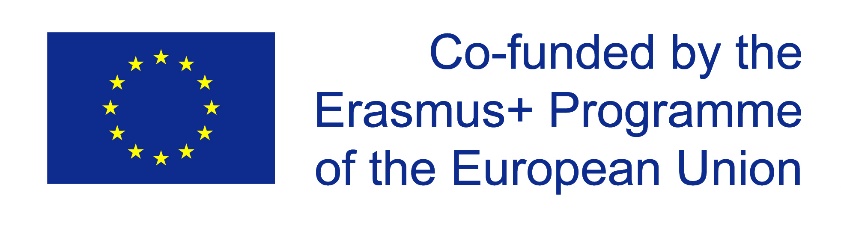 CCP-LAW
Curricula development on Climate Change Policy and Law
Subject title: Climate Change and Human Rights 
Instructor Name: Mr. Anugrah Pratap Singh Rajawat
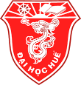 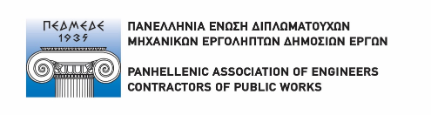 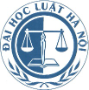 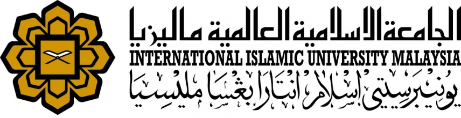 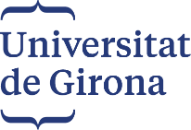 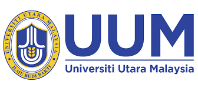 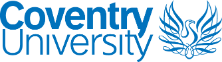 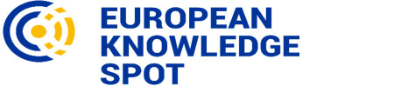 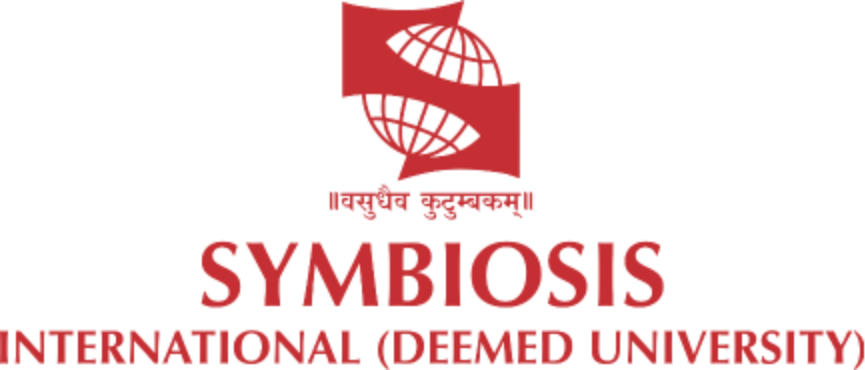 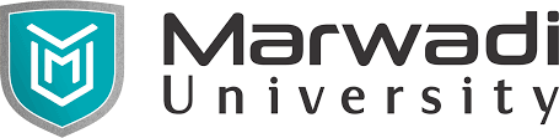 Project No of Reference: 618874-EPP-1-2020-1-VN-EPPKA2-CBHE-JP: 
The European Commission's support for the production of this publication does not constitute an endorsement of the contents, which reflect the views only of the authors, and the Commission cannot be held responsible for any use which may be made of the information contained therein.
OVERVIEW OF THE TOPIC
Topic 7.1 
Introduction and Main Trends in Climate Litigation
Definition and Scope
What is climate litigation?
Overview of rights-based climate litigation
Historical Context
Evolution of climate litigation over time
Key milestones and landmarks cases
OVERVIEW OF THE TOPIC
III    Main Trends
Increase in climate litigation cases globally
Trends in plaintiffs and defendants
Focus areas (e.g., mitigation, adaptation, loss, and damage)
IV   Human Rights in Climate Litigation
Link between climate change and human rights
Legal basis for human rights claims in climate cases
V    Strategic Climate Change Litigation
Definition and objectives
B.    Impact on policy and legal landscapes
OVERVIEW OF THE TOPIC
Introductory Overview to Key Regional Human Rights Frameworks and Mechanisms
I    United Nations Frameworks
Universal Declaration of Human Rights
International Covenant on Civil and Political Rights (ICCPR)
International Covenant on Economic, Social and Cultural Rights (ICESCR)
II    European System
European Convention on Human Rights (ECHR)
European Court of Human Rights (ECtHR)
EU Charter of Fundamental Rights
OVERVIEW OF THE TOPIC
II   Inter-American System
American Convention on Human Rights
Inter-American Court of Human Rights (IACtHR)
III  African System
African Charter on Human and Peoples’ Rights
African Court on Human and Peoples’ Rights
IV   Asian and Pacific Region
A.    Overview of regional framework and emerging mechanisms
OVERVIEW OF THE TOPIC
II   Inter-American System
American Convention on Human Rights
Inter-American Court of Human Rights (IACtHR)
III  African System
African Charter on Human and Peoples’ Rights
African Court on Human and Peoples’ Rights
IV   Asian and Pacific Region
A.    Overview of regional framework and emerging mechanisms
OVERVIEW OF THE TOPIC
Case Study: Practical Implications and Challenges for Lawyers to Protect Human Rights Related to Climate Change
Urgenda Foundation v. State of the Netherlands
Juliana v. United States
Leghari v. Federation of Pakistan
INTRODUCTION AND MAIN TRENDS IN CLIMATE LITIGATION
Definition and Scope
What is Climate Litigation? Climate litigation refers to legal actions taken to address issues related to climate change. This involves suing entities (e.g., governments, corporations) for their contributions to climate change or their failure to take adequate measures to mitigate or adapt to its impacts.
Overview of Rights-Based Climate Litigation Rights-based climate litigation specifically focuses on the intersection of human rights and climate change. Plaintiffs argue that inadequate action on climate change violates fundamental human rights, such as the right to life, health, and a safe environment.
INTRODUCTION AND MAIN TRENDS IN CLIMATE LITIGATION
Historical Context
Evolution of Climate Litigation Over Time
Initially, climate litigation primarily focused on environmental regulations and pollution controls. These cases aimed to enforce existing environmental laws and regulations to reduce pollution and protect natural resources. Key features of early cases include:
Regulatory Compliance: Legal actions were taken to ensure compliance with environmental laws such as the Clean Air Act and Clean Water Act.
Pollution Controls: Lawsuits targeted specific pollutants and required industries to adopt pollution control measures to limit emissions of harmful substances.
Conservation Efforts: Early litigation often focused on protecting endangered species and preserving critical habitats.
INTRODUCTION AND MAIN TRENDS IN CLIMATE LITIGATION
Recent Developments: In recent years, climate litigation has evolved to address broader and more complex issues related to climate change. There has been a noticeable shift towards holding governments and corporations accountable for their contributions to climate change and their inadequate responses to mitigate its impacts. Key aspects of recent developments include:
Government Accountability: Lawsuits are increasingly targeting governments for failing to meet their climate commitments and for insufficiently addressing climate change. These cases often invoke human rights frameworks to argue that government inaction violates citizens' rights to life, health, and a safe environment. 
Corporate Responsibility: Corporations, particularly fossil fuel companies, are being sued for their significant contributions to greenhouse gas emissions. Plaintiffs argue that these companies have known about the dangers of climate change for decades yet continued practices that exacerbate the problem.
INTRODUCTION AND MAIN TRENDS IN CLIMATE LITIGATION
Human Rights Approach: There is a growing trend of framing climate litigation within the context of human rights, emphasizing the impact of climate change on vulnerable populations and future generations. This approach seeks to highlight the moral and legal obligations of governments and corporations to protect human rights.
Strategic Litigation: Many recent cases are strategic, aiming not just for legal victories but also to raise public awareness, influence policy changes, and set legal precedents that can be used in future litigation.
Key Milestones and Landmark Cases
Urgenda Foundation v. State of the Netherlands (2015): The Dutch government was ordered to reduce greenhouse gas emissions by at least 25% by 2020, marking a significant victory for climate activists.
INTRODUCTION AND MAIN TRENDS IN CLIMATE LITIGATION
Juliana v. United States (2015): Youth plaintiffs sued the U.S. government for its role in causing climate change, emphasizing intergenerational justice.
Leghari v. Federation of Pakistan (2015): The Pakistani government was directed to implement its climate policy, highlighting the government's responsibility to protect its citizens from climate impacts.
INTRODUCTION AND MAIN TRENDS IN CLIMATE LITIGATION
Main Trends
Increase in Climate Litigation Cases Globally
Rising Number of Cases: The number of climate litigation cases has significantly increased globally. This trend is driven by growing awareness of the impacts of climate change and the urgent need for action.
Geographical Spread: Climate litigation is not confined to any specific region. Cases have been filed in both developed and developing countries, illustrating the global nature of climate concerns.
Diverse Legal Grounds: Lawsuits are being brought under a variety of legal frameworks, including constitutional law, human rights law, environmental law, and corporate law.
INTRODUCTION AND MAIN TRENDS IN CLIMATE LITIGATION
Trends in Plaintiffs and Defendants
Plaintiffs:
Individuals and Communities: People who are directly affected by climate change, such as coastal residents facing sea-level rise, farmers experiencing drought, and indigenous communities whose lands are threatened.
Non-Governmental Organizations (NGOs): Environmental and human rights organizations that have the resources and expertise to bring complex litigation.
Youth Movements: Young activists, often supported by NGOs, are increasingly filing lawsuits, emphasizing the long-term impacts of climate change on future generations.
INTRODUCTION AND MAIN TRENDS IN CLIMATE LITIGATION
Trends in Plaintiffs and Defendants
Defendants:
Governments: Sued for failing to meet their climate commitments, inadequate implementation of climate policies, or for violating constitutional and human rights obligations related to environmental protection.
Corporations: Especially fossil fuel companies, are being sued for their significant contributions to greenhouse gas emissions, misleading the public about climate change, and failing to disclose climate risks.
Financial Institutions: Sued for funding projects that contribute to climate change, such as fossil fuel extraction and infrastructure projects that do not account for climate risks.
INTRODUCTION AND MAIN TRENDS IN CLIMATE LITIGATION
Focus Areas
Mitigation: Cases aiming to reduce greenhouse gas emissions through the enforcement of existing laws, introduction of stricter regulations, or holding emitters accountable for their contributions to climate change.
Adaptation: Legal actions seeking to compel governments and other entities to implement measures that protect communities from the impacts of climate change, such as building sea walls, improving water management, and ensuring food security.
Loss and Damage: Lawsuits focused on compensation for communities that have already suffered or are suffering from the impacts of climate change. These cases often seek reparations or support for adaptation and recovery efforts.
INTRODUCTION AND MAIN TRENDS IN CLIMATE LITIGATION
Human Rights in Climate Litigation
Link Between Climate Change and Human Rights
Direct Impacts: Climate change directly threatens fundamental human rights, including the right to life, health, water, food, housing, and a healthy environment. Extreme weather events, rising sea levels, and changing weather patterns can lead to loss of life, displacement, and health crises.
Vulnerable Populations: Marginalized and vulnerable populations are disproportionately affected by climate change. This includes indigenous peoples, low-income communities, and those living in vulnerable geographic areas.
INTRODUCTION AND MAIN TRENDS IN CLIMATE LITIGATION
Legal Basis for Human Rights Claims in Climate Cases
International Human Rights Treaties: Instruments like the Universal Declaration of Human Rights (UDHR), the International Covenant on Civil and Political Rights (ICCPR), and the International Covenant on Economic, Social, and Cultural Rights (ICESCR) provide a framework for climate-related human rights claims.
National Constitutions and Laws: Many countries have constitutional provisions or laws that guarantee the right to a healthy environment, which can be invoked in climate litigation.
Precedent Cases: Landmark cases, such as Urgenda Foundation v. State of the Netherlands, have established legal precedents that human rights can be violated by inadequate climate action.
INTRODUCTION AND MAIN TRENDS IN CLIMATE LITIGATION
Strategic Climate Change Litigation
Definition and Objectives
Definition: broader legal, social, and policy changes beyond the immediate case. These cases are often meticulously selected and crafted to set significant legal precedents, influence public opinion, and drive comprehensive policy reforms. Strategic litigation is distinguished by its focus on long-term impacts and its potential to create systemic change within legal and regulatory frameworks.
Objectives
Policy Change
Government Accountability: Strategic climate litigation seeks to compel governments to take more ambitious and effective climate actions. This includes enforcing existing climate laws, adopting new regulations, and fulfilling international climate commitments.
INTRODUCTION AND MAIN TRENDS IN CLIMATE LITIGATION
Example: In Urgenda Foundation v. State of the Netherlands, the Dutch government was mandated to reduce greenhouse gas emissions by at least 25% by 2020, highlighting the need for immediate and robust policy action.
Corporate Responsibility: These legal actions also aim to hold corporations accountable for their contributions to climate change. By targeting major polluters, strategic litigation can push for the adoption of sustainable business practices and stricter regulatory oversight.
Example: Cases against fossil fuel companies for their role in contributing to climate change, such as the lawsuits against ExxonMobil for misleading investors and the public about climate risks.
INTRODUCTION AND MAIN TRENDS IN CLIMATE LITIGATION
2. Legal Precedents
Establishing New Standards: Strategic climate litigation strives to set new legal standards and interpretations of existing laws that can be used in future cases. By establishing clear legal precedents, these cases can provide a roadmap for subsequent litigation.
Example: The Juliana v. United States case, where youth plaintiffs argued that the U.S. government's actions on climate change violated their constitutional rights, has set a precedent for considering the rights of future generations in climate policy.
Expanding Legal Doctrines: These cases often expand legal doctrines to include environmental and climate considerations, thus influencing a wider range of legal areas, from human rights to corporate law.
INTRODUCTION AND MAIN TRENDS IN CLIMATE LITIGATION
Example: The Leghari v. Federation of Pakistan case expanded the interpretation of the right to a healthy environment under the Pakistani Constitution, compelling the government to implement its climate policies.
3. Public Awareness
Raising Awareness: Strategic climate litigation uses high-profile cases to raise public awareness about the urgency of climate action. These cases often receive extensive media coverage, educating the public about climate issues and the need for systemic change.
Example: The media attention surrounding the Juliana v. United States case has helped to highlight the intergenerational impacts of climate change and the necessity of government action.
INTRODUCTION AND MAIN TRENDS IN CLIMATE LITIGATION
Mobilizing Public Support: By bringing climate issues to the forefront, strategic litigation can mobilize public support for stronger climate policies and actions. This increased public pressure can influence policymakers and corporate leaders to prioritize climate action.
Example: The widespread public support for climate activists, such as Greta Thunberg, has been bolstered by strategic litigation efforts, leading to greater political and social momentum for addressing climate change.
INTRODUCTION AND MAIN TRENDS IN CLIMATE LITIGATION
Impact on Policy and Legal Landscapes
Policy Reforms: Successful strategic climate litigation cases can lead to the adoption of more stringent climate policies and regulations. Governments may be compelled to revise their climate strategies, set more ambitious targets, and implement comprehensive measures to reduce emissions and adapt to climate impacts.
Legal Innovations: Courts recognizing new legal principles and expanding the scope of existing laws can create a body of jurisprudence that serves as a foundation for future cases. This evolving legal landscape can provide clearer guidelines for governments and corporations on their climate obligations.
Global Influence: High-profile cases can inspire similar legal actions in other jurisdictions, contributing to a global movement for climate justice. The transnational impact of these cases helps to standardize legal expectations for climate action and human rights protections, fostering international cooperation and consistency in addressing climate change.
INTRODUCTORY OVERVIEW TO KEY REGIONAL HUMAN RIGHTS FRAMEWORKS AND MECHANISMS
United Nations Frameworks
Universal Declaration of Human Rights (UDHR)
Adoption and Scope: Adopted by the UN General Assembly in 1948, the UDHR sets out fundamental human rights to be universally protected. It includes civil, political, economic, social, and cultural rights.
Relevance to Climate Litigation: Although non-binding, the UDHR provides a moral framework for rights-based climate litigation, emphasizing the right to a standard of living adequate for health and well-being, which can be impacted by climate change.
INTRODUCTORY OVERVIEW TO KEY REGIONAL HUMAN RIGHTS FRAMEWORKS AND MECHANISMS
International Covenant on Civil and Political Rights (ICCPR)
Adoption and Scope: Adopted in 1966 and in force since 1976, the ICCPR commits its parties to respect the civil and political rights of individuals, including rights to life, freedom of expression, and access to information.
Relevance to Climate Litigation: Climate litigation can invoke the ICCPR, particularly the right to life (Article 6) and the right to access information (Article 19), arguing that climate change poses a direct threat to these rights.
INTRODUCTORY OVERVIEW TO KEY REGIONAL HUMAN RIGHTS FRAMEWORKS AND MECHANISMS
International Covenant on Economic, Social and Cultural Rights (ICESCR)
Adoption and Scope: Also adopted in 1966 and in force since 1976, the ICESCR guarantees economic, social, and cultural rights, including the rights to work, health, education, and an adequate standard of living.
Relevance to Climate Litigation: Climate change can undermine the right to health (Article 12) and the right to an adequate standard of living (Article 11). Litigation may argue that states have an obligation to mitigate and adapt to climate change to fulfill these rights.
INTRODUCTORY OVERVIEW TO KEY REGIONAL HUMAN RIGHTS FRAMEWORKS AND MECHANISMS
II. European System
European Convention on Human Rights (ECHR)
Adoption and Scope: Adopted in 1950 by the Council of Europe, the ECHR aims to protect human rights and political freedoms in Europe. It includes rights to life, freedom from torture, and respect for private and family life.
Relevance to Climate Litigation: The right to life (Article 2) and the right to respect for private and family life (Article 8) can be used to argue that states must take measures to protect citizens from the impacts of climate change.
INTRODUCTORY OVERVIEW TO KEY REGIONAL HUMAN RIGHTS FRAMEWORKS AND MECHANISMS
European Court of Human Rights (ECtHR)
Role and Function: The ECtHR is responsible for enforcing the ECHR. Individuals and groups can bring cases to the Court if they believe their rights under the ECHR have been violated.
Relevance to Climate Litigation: The ECtHR has increasingly been asked to consider environmental cases, including those related to climate change. Landmark decisions can set important precedents for future climate litigation.
INTRODUCTORY OVERVIEW TO KEY REGIONAL HUMAN RIGHTS FRAMEWORKS AND MECHANISMS
EU Charter of Fundamental Rights
Adoption and Scope: The Charter, which became legally binding with the Treaty of Lisbon in 2009, consolidates rights from the ECHR and other international instruments. It covers dignity, freedoms, equality, solidarity, citizens' rights, and justice.
Relevance to Climate Litigation: The Charter's provisions on environmental protection (Article 37) and the right to health care (Article 35) can be leveraged in climate litigation within the EU, arguing for stronger environmental and climate policies to protect these rights.
INTRODUCTORY OVERVIEW TO KEY REGIONAL HUMAN RIGHTS FRAMEWORKS AND MECHANISMS
II. Inter-American System
American Convention on Human Rights
Adoption and Scope: Also known as the Pact of San José, this Convention was adopted in 1969 and came into force in 1978. It aims to protect civil and political rights in the Americas, including the rights to life, personal liberty, and personal integrity.
Relevance to Climate Litigation: Articles such as the right to life (Article 4) and the right to personal integrity (Article 5) can be invoked in climate litigation, arguing that climate change poses significant threats to these fundamental rights.
	Example: The advisory opinion issued by the Inter-American Court of Human Rights (OC-	23/17) recognized the link between a healthy environment and the protection of human rights, 	setting a precedent for considering environmental degradation in human rights cases.
INTRODUCTORY OVERVIEW TO KEY REGIONAL HUMAN RIGHTS FRAMEWORKS AND MECHANISMS
Inter-American Court of Human Rights (IACtHR)
Role and Function: The IACtHR interprets and enforces the American Convention on Human Rights. It has the authority to hear and rule on cases of human rights violations brought before it by individuals or member states.
Relevance to Climate Litigation: The Court’s decisions can set important legal precedents for climate litigation. Its advisory opinion OC-23/17, which recognized the right to a healthy environment as essential to other human rights, highlights the Court’s willingness to address environmental issues in the context of human rights.
	Example: The Court’s ruling in favor of the indigenous communities in Lhaka Honhat v. 	Argentina emphasized the state’s obligation to protect their environment, demonstrating the Court's 	role in enforcing environmental protection through human rights law.
INTRODUCTORY OVERVIEW TO KEY REGIONAL HUMAN RIGHTS FRAMEWORKS AND MECHANISMS
III. African System
African Charter on Human and Peoples’ Rights
Adoption and Scope: Adopted in 1981 and in force since 1986, the African Charter aims to promote and protect human rights and basic freedoms in Africa. It includes a wide range of civil, political, economic, social, and cultural rights.
Relevance to Climate Litigation: The Charter’s emphasis on collective rights, such as the right to a satisfactory environment (Article 24) and the right to development (Article 22), can be used in climate litigation to argue that states must protect and improve the environment for current and future generations.
INTRODUCTORY OVERVIEW TO KEY REGIONAL HUMAN RIGHTS FRAMEWORKS AND MECHANISMS
Example: In the SERAC and CESR v. Nigeria case, the African Commission on Human and Peoples’ Rights held Nigeria accountable for environmental degradation affecting the Ogoni people, highlighting the Charter’s potential in addressing environmental and climate-related human rights issues.
African Court on Human and Peoples’ Rights
Role and Function: Established in 2004, the African Court ensures the protection of human and peoples' rights in Africa. It has jurisdiction over cases and disputes concerning the interpretation and application of the African Charter and other relevant human rights instruments.
Relevance to Climate Litigation: The Court’s rulings can enforce state obligations to address climate change and environmental degradation under the Charter, providing a legal avenue for climate-related human rights claims.
INTRODUCTORY OVERVIEW TO KEY REGIONAL HUMAN RIGHTS FRAMEWORKS AND MECHANISMS
Example: Although direct climate litigation cases are still emerging, the Court’s ability to interpret the Charter's provisions on environmental rights can significantly impact future climate-related cases.IV. Asian and Pacific Region
Overview of Regional Framework and Emerging Mechanisms
Regional Human Rights Frameworks in Asia and the Pacific
Lack of a Comprehensive Regional Instrument: Unlike other regions, Asia and the Pacific do not have a comprehensive, binding regional human rights instrument akin to the European Convention on Human Rights or the American Convention on Human Rights. This makes it challenging to address human rights issues uniformly across the region.
INTRODUCTORY OVERVIEW TO KEY REGIONAL HUMAN RIGHTS FRAMEWORKS AND MECHANISMS
Sub-regional Efforts: In the Asia-Pacific region, several sub-regional organizations have indeed taken steps to address human rights issues, although their efforts vary in effectiveness and scope. Here are some key examples and considerations:
ASEAN (Association of Southeast Asian Nations): ASEAN has a Human Rights Declaration and established the ASEAN Intergovernmental Commission on Human Rights (AICHR) to promote and protect human rights. However, criticism persists regarding its effectiveness, as it operates under a non-interference principle, which limits its ability to address human rights violations comprehensively.
SAARC (South Asian Association for Regional Cooperation): SAARC has also emphasized human rights through declarations and frameworks, but its effectiveness is hindered by regional conflicts and varying levels of commitment among member states.
INTRODUCTORY OVERVIEW TO KEY REGIONAL HUMAN RIGHTS FRAMEWORKS AND MECHANISMS
3. Pacific Islands Forum (PIF): PIF has addressed human rights within the context of regional security and development. Efforts include promoting human rights through dialogues and initiatives, but challenges such as small membership and limited resources affect its impact.
4. APEC (Asia-Pacific Economic Cooperation): While primarily focused on economic cooperation, APEC has recognized the importance of human rights within its broader agenda, particularly in relation to economic development and social inclusion.
5. Regional Bilateral and Multilateral Agreements: Many countries in the Asia-Pacific region have bilateral and multilateral agreements that touch on human rights issues, such as labor rights and environmental protections. These agreements vary in their enforceability and impact depending on the participating countries' commitments.
INTRODUCTORY OVERVIEW TO KEY REGIONAL HUMAN RIGHTS FRAMEWORKS AND MECHANISMS
Key Sub-Regional Mechanisms and Initiatives:
1. ASEAN Human Rights Declaration (AHRD)
Adoption and Scope: Adopted by the Association of Southeast Asian Nations (ASEAN) in 2012, the AHRD outlines the basic human rights and freedoms for individuals in ASEAN member states.
Relevance to Climate Litigation: Although non-binding, the AHRD includes provisions on the right to a safe, clean, and sustainable environment (Article 28(f)). It provides a foundation for integrating environmental and climate considerations into human rights discussions within ASEAN.
ASEAN Intergovernmental Commission on Human Rights (AICHR): Established in 2009, AICHR works to promote and protect human rights in ASEAN. However, its mandate is primarily promotional, with limited enforcement power.
INTRODUCTORY OVERVIEW TO KEY REGIONAL HUMAN RIGHTS FRAMEWORKS AND MECHANISMS
Key Sub-Regional Mechanisms and Initiatives:
2. South Asian Association for Regional Cooperation (SAARC)
SAARC Social Charter: Adopted in 2004, the SAARC Social Charter addresses social issues, including health and environmental protection. It encourages member states to adopt measures for sustainable development and environmental protection.
Relevance to Climate Litigation: While not a robust mechanism for human rights enforcement, the SAARC Social Charter highlights the importance of environmental protection and sustainable development, which can be relevant in climate-related human rights advocacy.
INTRODUCTORY OVERVIEW TO KEY REGIONAL HUMAN RIGHTS FRAMEWORKS AND MECHANISMS
Emerging Mechanisms and Initiatives:
Asia Pacific Forum of National Human Rights Institutions (APF)
Role and Function: The APF is a regional network of national human rights institutions (NHRIs) in Asia and the Pacific. It aims to strengthen the capacity of NHRIs to promote and protect human rights.
Relevance to Climate Litigation: The APF has been increasingly focusing on environmental and climate-related human rights issues. It provides a platform for NHRIs to share best practices and collaborate on addressing climate change impacts on human rights.
INTRODUCTORY OVERVIEW TO KEY REGIONAL HUMAN RIGHTS FRAMEWORKS AND MECHANISMS
2. Asian Development Bank (ADB) Initiatives
Environmental Safeguards: The ADB incorporates environmental safeguards in its projects, ensuring that funded activities do not harm the environment or human health.
Relevance to Climate Litigation: While not a human rights body, the ADB's focus on environmental sustainability and safeguards can support climate litigation efforts by providing standards and best practices for environmental protection.
INTRODUCTORY OVERVIEW TO KEY REGIONAL HUMAN RIGHTS FRAMEWORKS AND MECHANISMS
Pacific Islands Forum (PIF)
Framework for Resilient Development in the Pacific (FRDP): Adopted in 2016, the FRDP is a regional policy framework aimed at building resilience to climate change and disasters in the Pacific. It emphasizes the protection of human rights in the context of climate change.
Relevance to Climate Litigation: The FRDP highlights the human rights implications of climate change and encourages member states to adopt measures that protect and promote human rights while addressing climate change impacts.
INTRODUCTORY OVERVIEW TO KEY REGIONAL HUMAN RIGHTS FRAMEWORKS AND MECHANISMS
Challenges and Opportunities:
Diverse Legal Systems: The diversity of legal systems and varying levels of commitment to human rights across the region pose challenges to developing a unified approach to climate litigation.
Emerging Awareness and Advocacy: Despite these challenges, there is growing awareness and advocacy for integrating human rights into climate action. Civil society organizations, NHRIs, and regional bodies are increasingly recognizing the importance of addressing climate change as a human rights issue.
CASE STUDY: PRACTICAL IMPLICATIONS AND CHALLENGES FOR LAWYERS TO PROTECT HUMAN RIGHTS RELATED TO CLIMATE CHANGE
Urgenda Foundation v. State of the Netherlands
Background:
Case Focus: Urgenda Foundation, representing 886 Dutch citizens, sued the Dutch government for insufficient action on climate change, arguing it violated human rights by failing to protect its citizens from climate-related harm.
Outcome: In 2015, the Dutch court ruled in favor of Urgenda, ordering the government to reduce greenhouse gas emissions by at least 25% by 2020 (compared to 1990 levels), citing the government's duty to protect human rights.
CASE STUDY: PRACTICAL IMPLICATIONS AND CHALLENGES FOR LAWYERS TO PROTECT HUMAN RIGHTS RELATED TO CLIMATE CHANGE
Implications for Lawyers:
Strategic Litigation: This case demonstrated the power of strategic litigation in holding governments accountable for climate action under human rights law.
Precedent Setting: It set a precedent globally, inspiring similar lawsuits in other jurisdictions and influencing climate policy discussions.
Challenges:
Political and Legal Resistance: Governments may resist such court orders, arguing judicial overreach or questioning the enforceability of such mandates.
Complexity of Evidence: Proving causation between government actions (or inaction) and climate impacts can be challenging, requiring robust scientific and legal arguments.
CASE STUDY: PRACTICAL IMPLICATIONS AND CHALLENGES FOR LAWYERS TO PROTECT HUMAN RIGHTS RELATED TO CLIMATE CHANGE
Juliana v. United States
Background:
Case Focus: Also known as the "Climate Kids" lawsuit, 21 young plaintiffs sued the U.S. government for its role in causing climate change and its failure to protect future generations' rights to life, liberty, and property.
Outcome: While the case faced procedural hurdles and delays, it raised awareness about intergenerational equity and the government's obligations to mitigate climate change.
Implications for Lawyers:
Public Engagement: The case garnered significant public attention, mobilizing support for climate action among youth and civil society.
CASE STUDY: PRACTICAL IMPLICATIONS AND CHALLENGES FOR LAWYERS TO PROTECT HUMAN RIGHTS RELATED TO CLIMATE CHANGE
Interdisciplinary Approach: Lawyers collaborated with scientists and activists to build a compelling case based on climate science and constitutional law.
Challenges:
Standing and Procedural Hurdles: Courts may dismiss cases on grounds of standing or political question doctrine, limiting access to judicial remedies.
Long-term Litigation: Climate litigation can be prolonged and resource-intensive, requiring sustained legal and financial support.
CASE STUDY: PRACTICAL IMPLICATIONS AND CHALLENGES FOR LAWYERS TO PROTECT HUMAN RIGHTS RELATED TO CLIMATE CHANGE
Leghari v. Federation of Pakistan
Background:
Case Focus: In 2015, Pakistani farmer Asghar Leghari filed a lawsuit against the Pakistani government, alleging its failure to implement climate policies violated citizens' constitutional rights to life and dignity.
Outcome: The Islamabad High Court ruled in favor of Leghari, recognizing climate change as a fundamental rights issue and directing the government to implement a national climate policy.
Implications for Lawyers:
Regional Application: This case highlighted the role of national courts in addressing climate impacts within a human rights framework, applicable to other countries facing similar challenges.
CASE STUDY: PRACTICAL IMPLICATIONS AND CHALLENGES FOR LAWYERS TO PROTECT HUMAN RIGHTS RELATED TO CLIMATE CHANGE
Policy Influence: Court decisions can influence policy-making by prioritizing climate resilience and adaptation measures.
Challenges:
Implementation and Enforcement: Ensuring government compliance with court orders and sustained policy implementation remains a challenge.
Capacity Building: Building legal capacity among lawyers and judges to handle complex climate-related cases effectively.